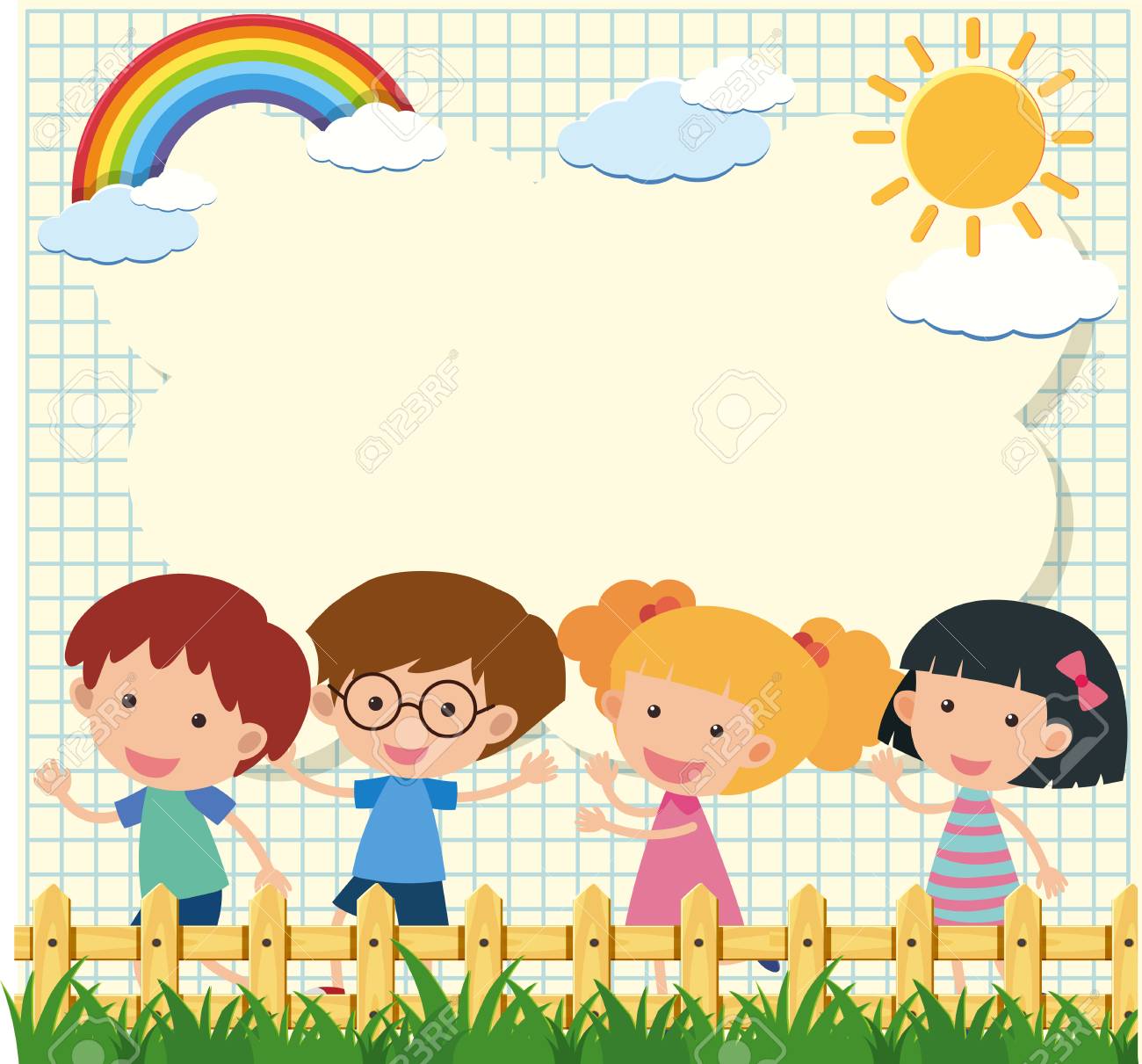 Chào mừng các con đến với tiết toán.
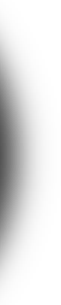 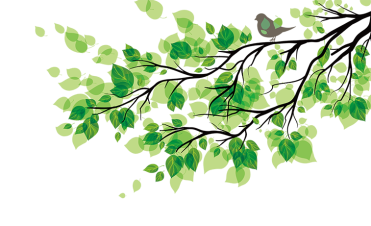 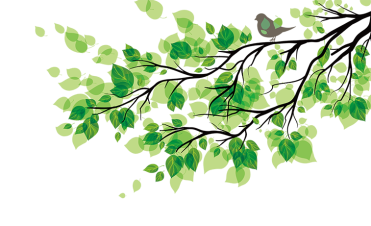 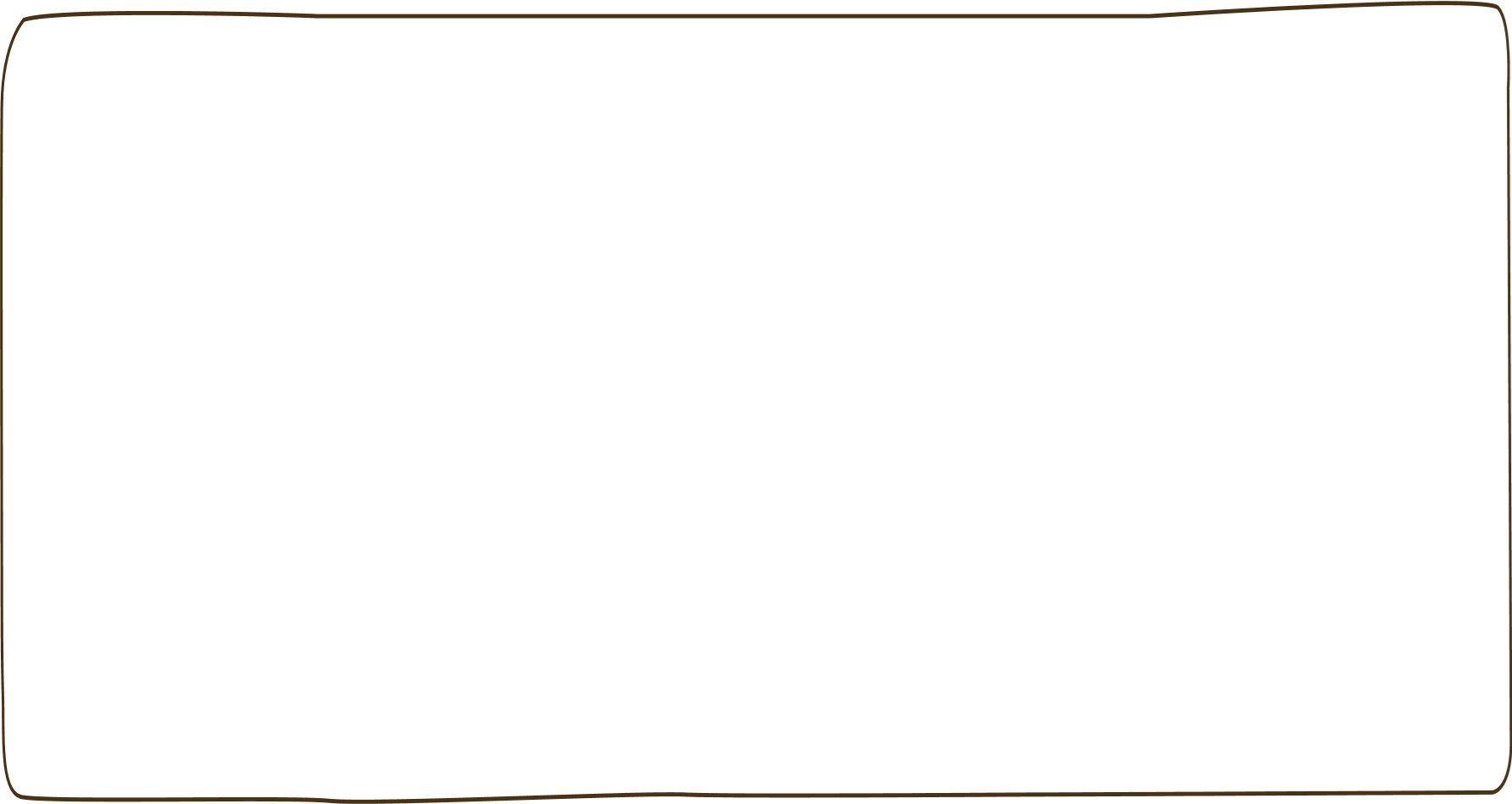 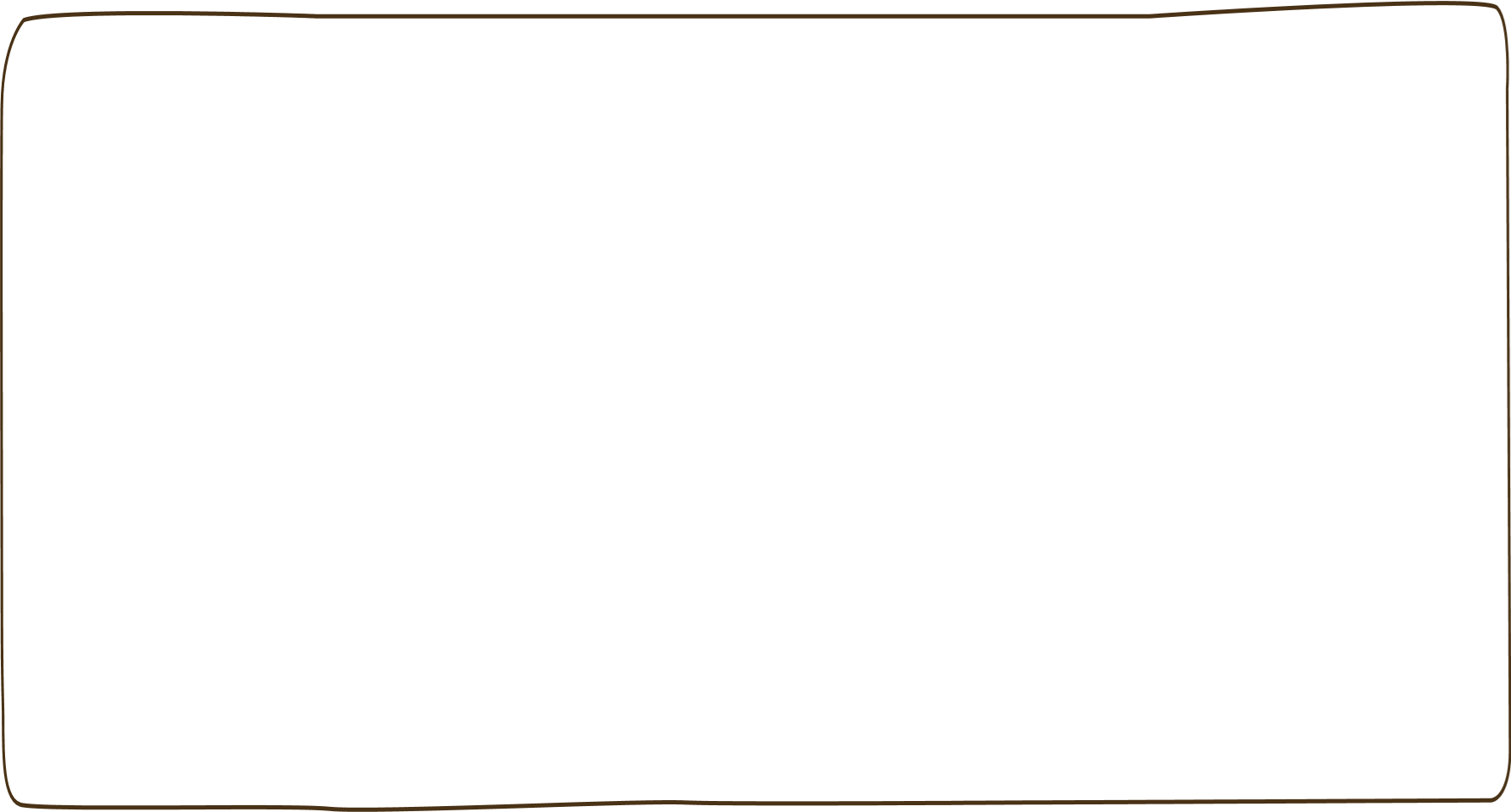 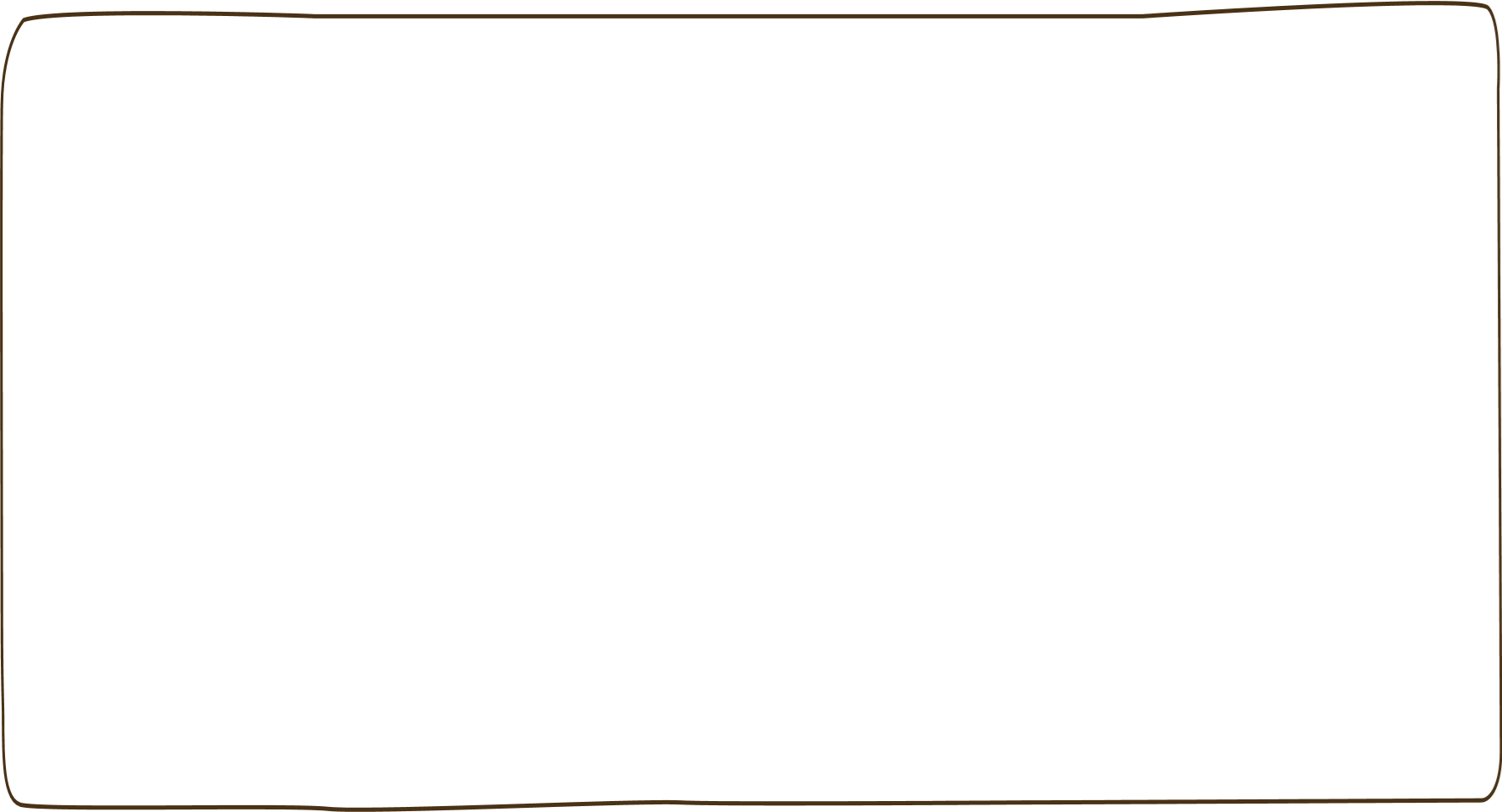 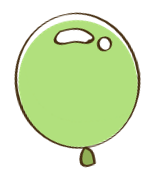 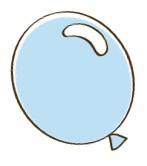 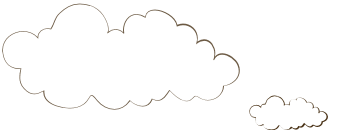 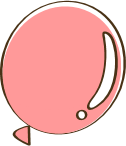 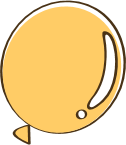 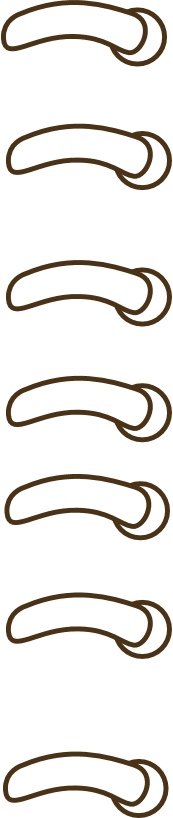 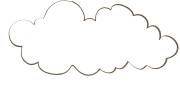 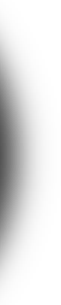 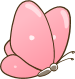 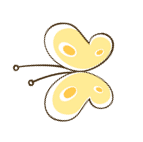 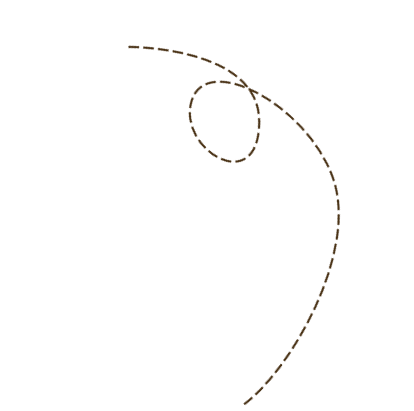 Khởi động
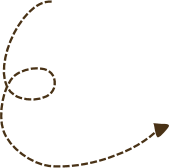 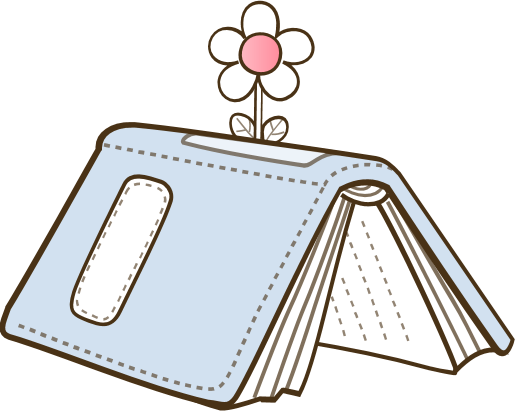 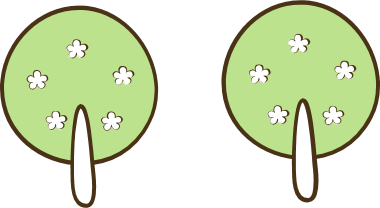 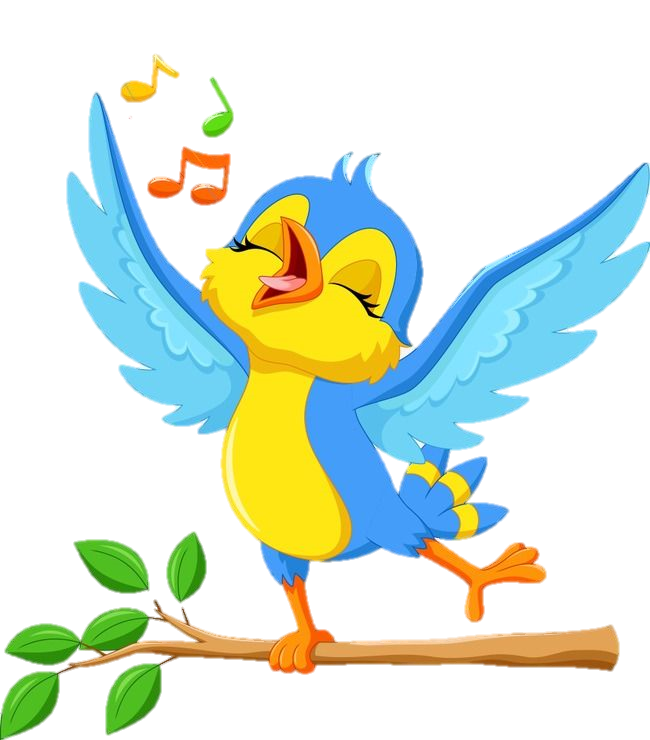 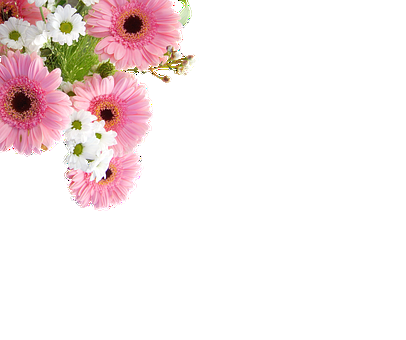 CÙNG HÁT NÀO BẠN ƠI
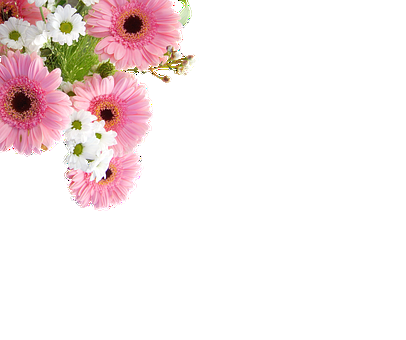 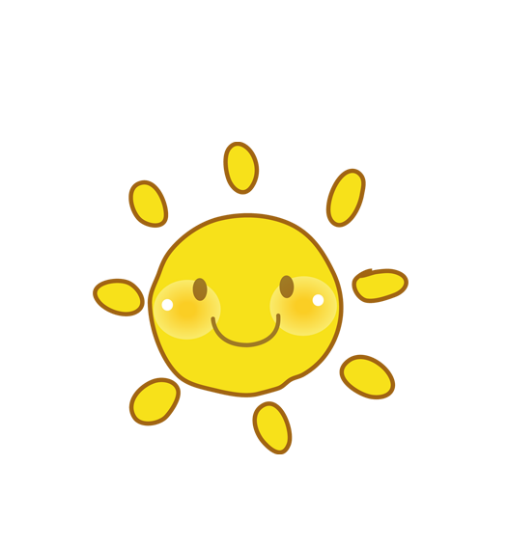 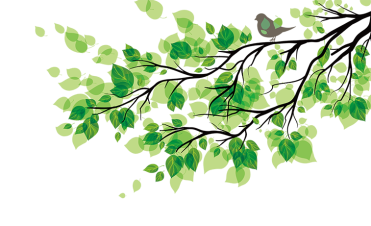 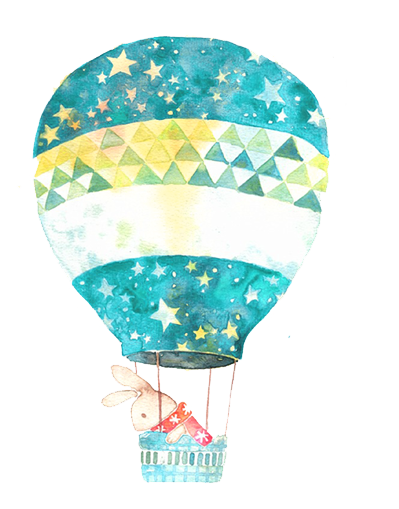 To¸n
Bài 50: Ôn tập.
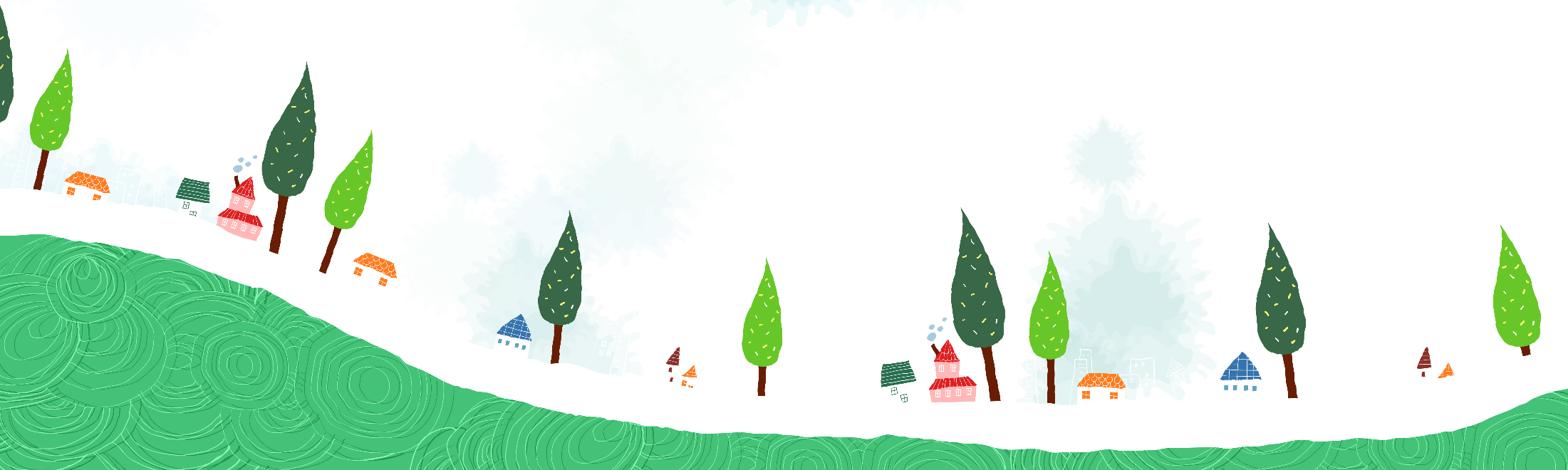 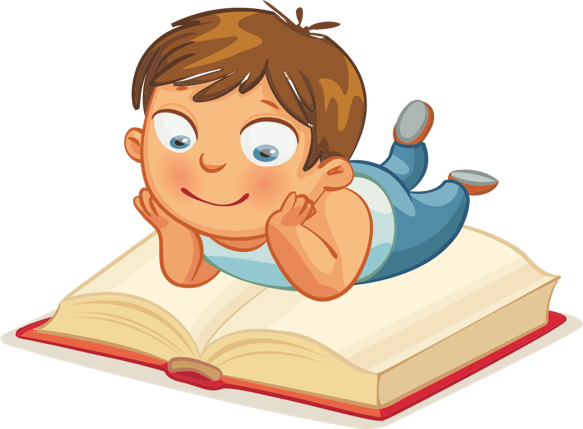 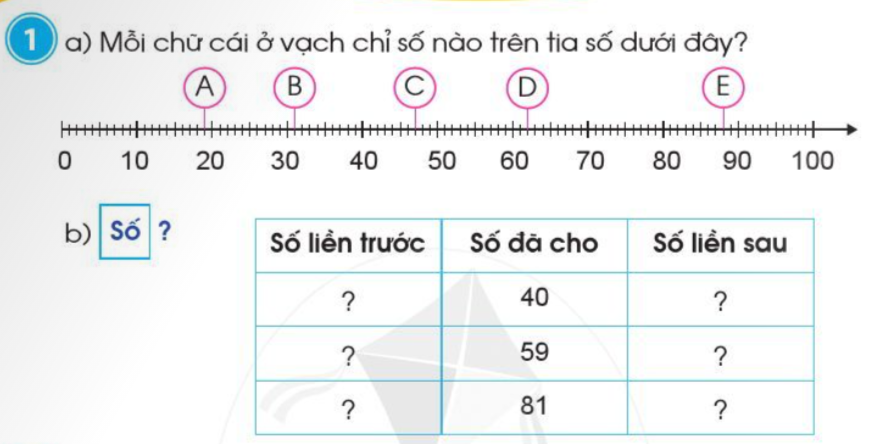 19
31
47
62
88
39
41
58
60
80
82
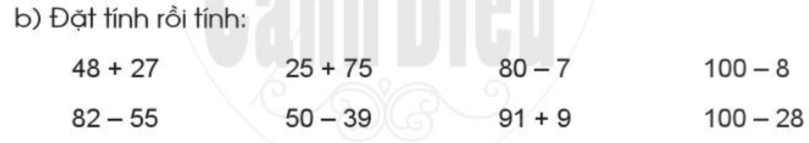 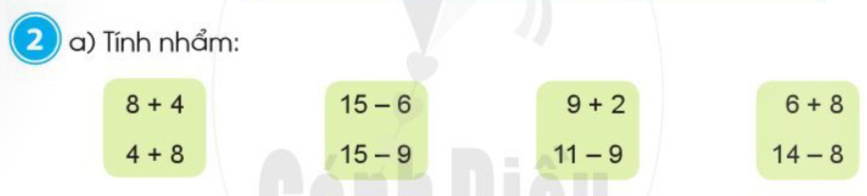 = 12
= 14
= 9
= 9
= 2
= 6
= 6
= 12
80
  3
－
77
100
    8
   －
   92
25
  75
 －
100
48
27
－
75
-
-
+
+
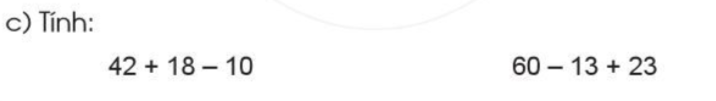 = 50
= 70
6
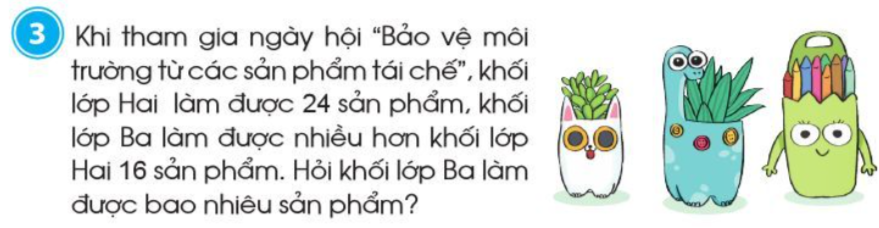 Bài giải
Khố lớp ba làm được số sản phẩm là
24+16 = 40  (sản phẩm )
Đáp số: 40 sản phẩm.
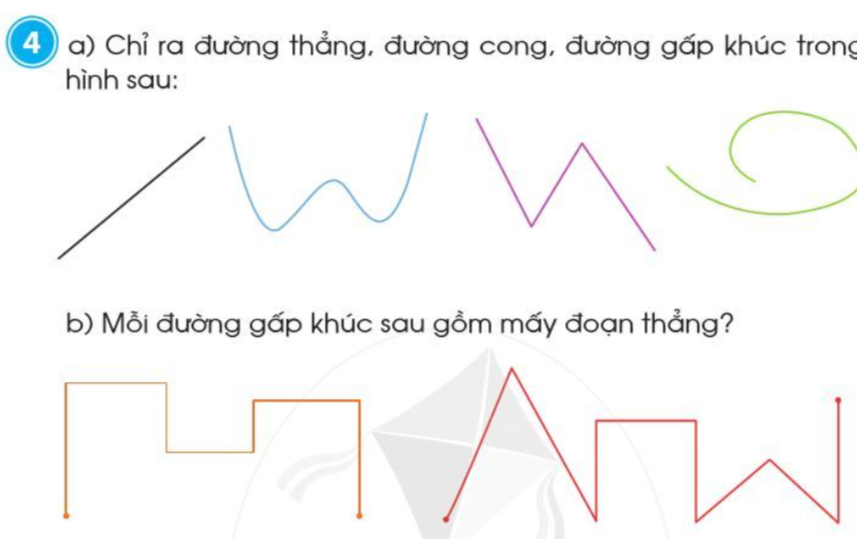 Đường gấp khúc
Đường thẳng
Đường cong
Đường cong
8 đoạn thẳng
7 đoạn thẳng
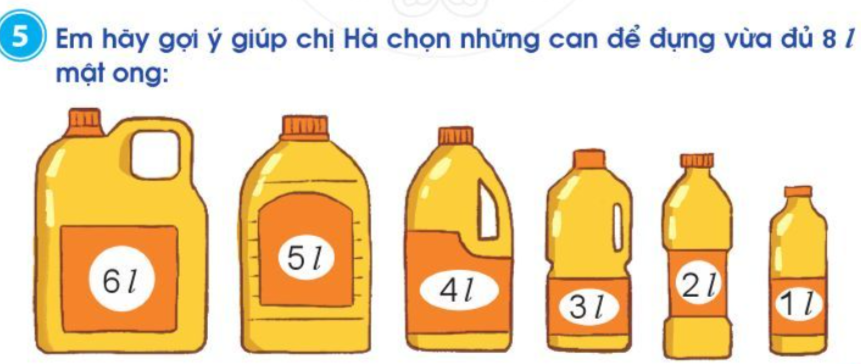 4 l , 3l và 1l
6 l và 2l
5l và 3 l
5l , 2 l và 1 l
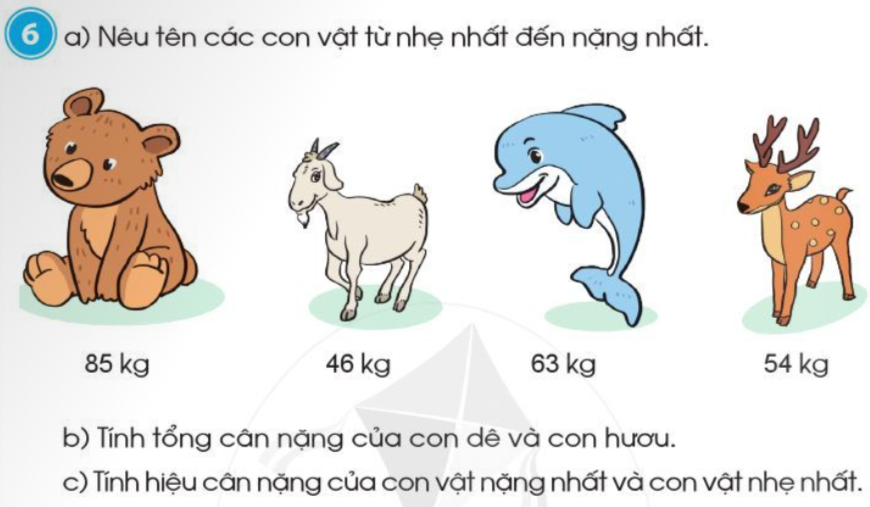 A. Các con vật từ nhẹ đến nặng: 46kg, 54kg, 63 kg, 85 kg
B. tổng cân nặng của con dê và hươu là: 46 + 54 = 100 kg
c. Hiệu cân nặng của con gấu và dê là: 85 - 46 = 39 kg
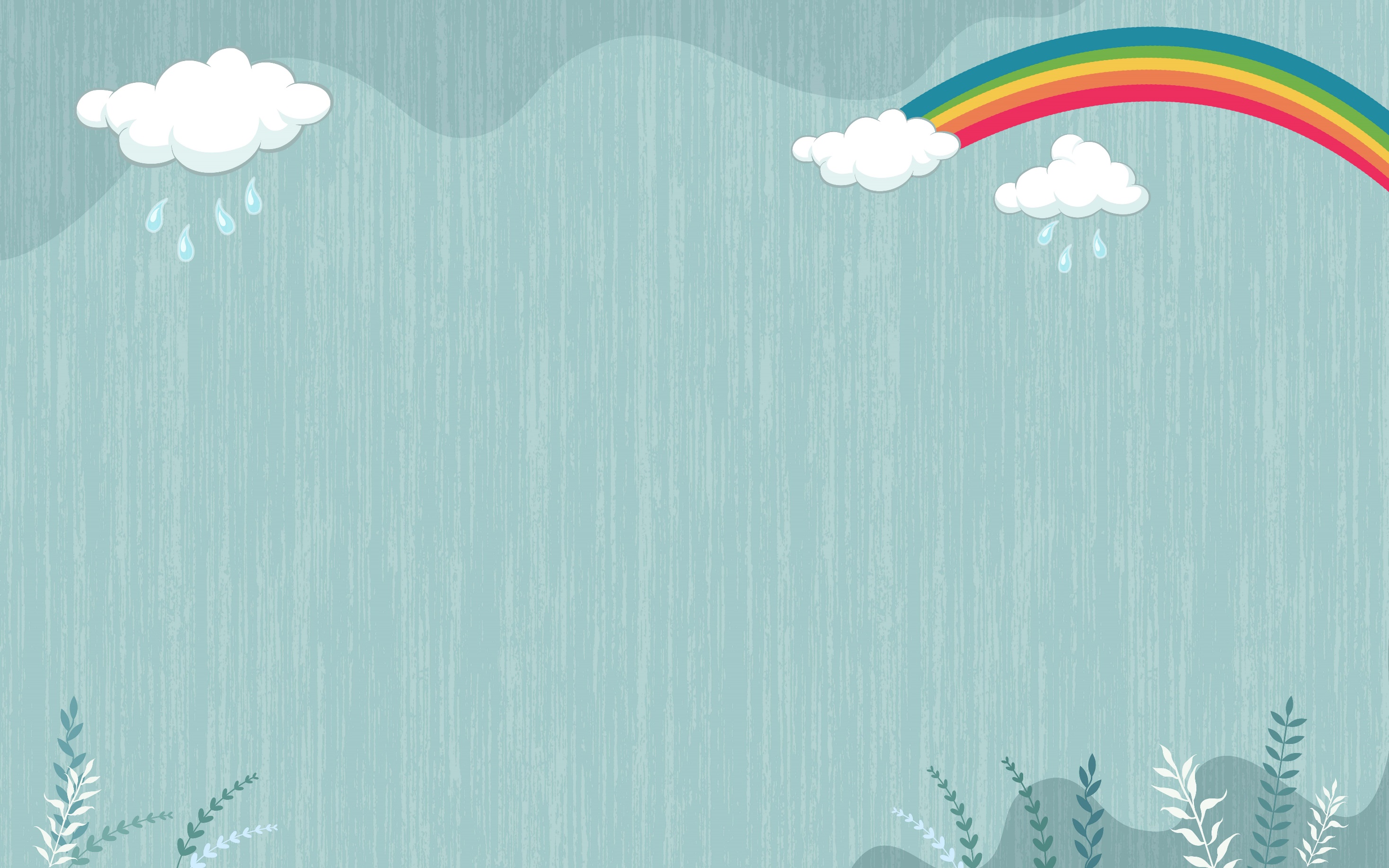 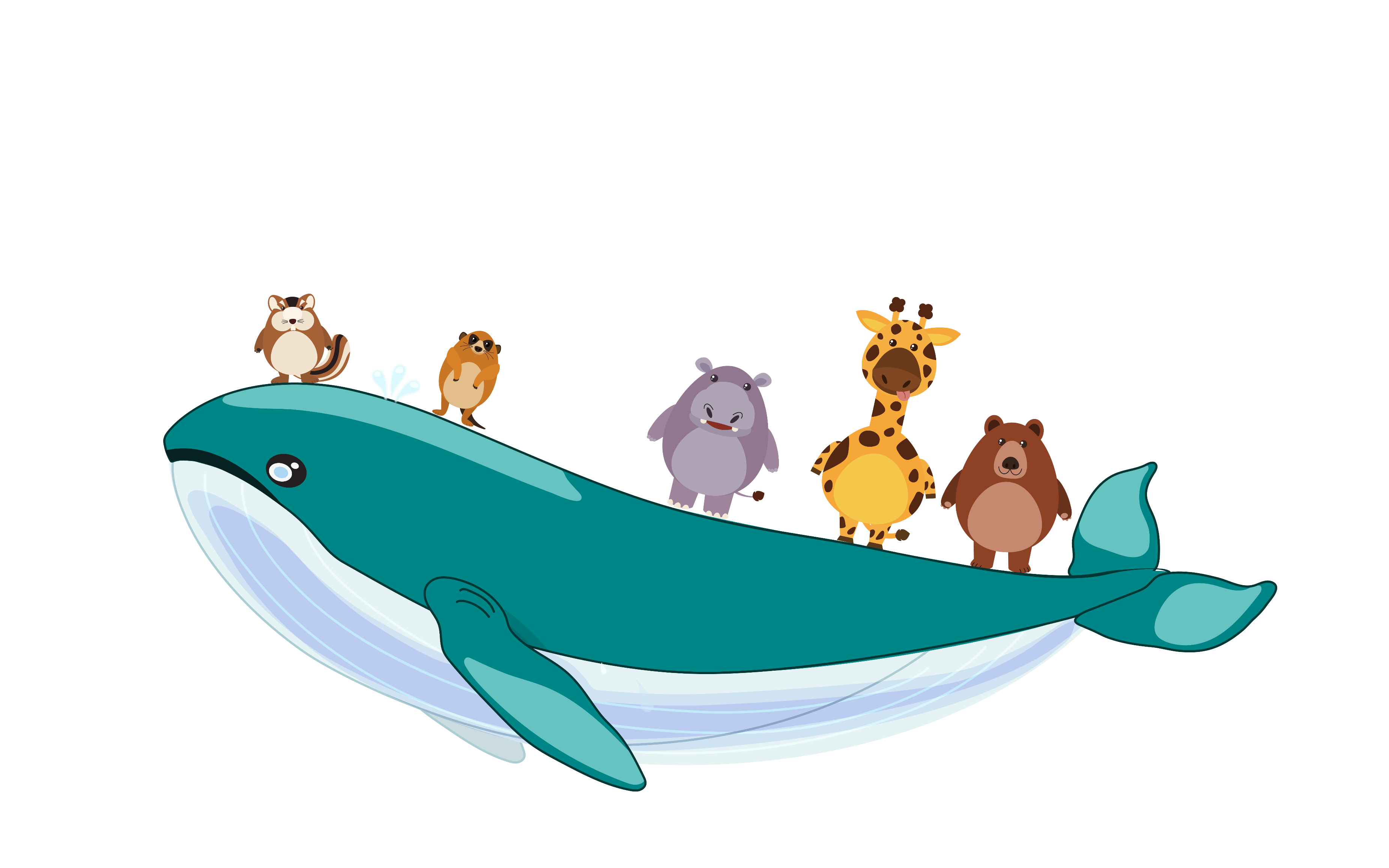 HẸN GẶP LẠI